CryptographyCS 555
Topic 6: CPA-Security
1
Homework 1 Released
Due in class on Friday, February 3rd (2 weeks)

Solutions should be typeset (preferably in Latex)

You may collaborate with classmates, but you must write up your own solution and you must understand this solution

One question covers PRFs which we will cover early next week.

Clarification questions: spring-2017-cs-55500-wng@lists.purdue.edu
2
Recap
Sematic Security/Indistinguishable Encryptions against eavesdropping attacker with one ciphertext
Pseudorandom Number Generators

Today’s Goal: Multiple Message Security and CPA-Security.
Build CPA-secure encryption scheme
3
Multiple Message Eavesdropping Experiment
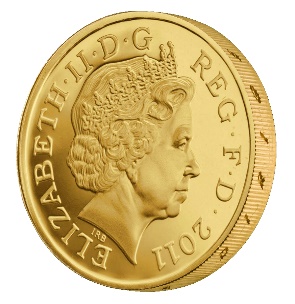 (m0,1,…,m0,t), (m1,1,…,m1,t)
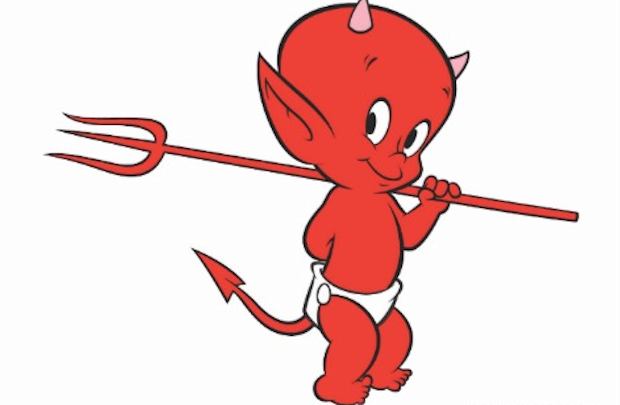 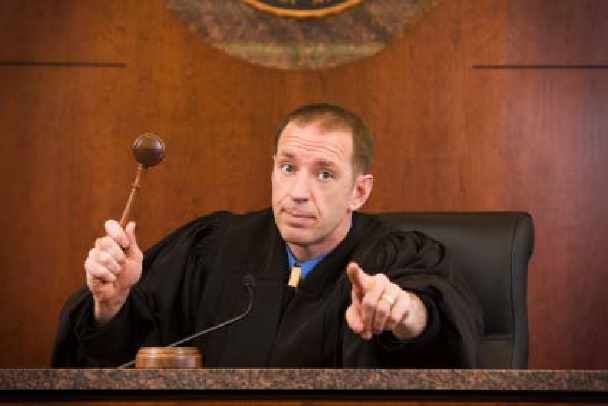 Random bit b
K = Gen(.)
ci = EncK(mb,i)
(c1,…,ct)
b’
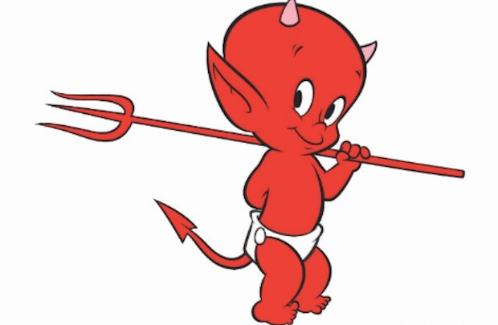 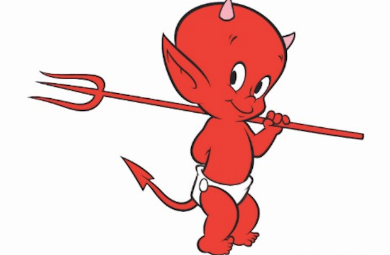 4
Multiple Message Eavesdropping Experiment
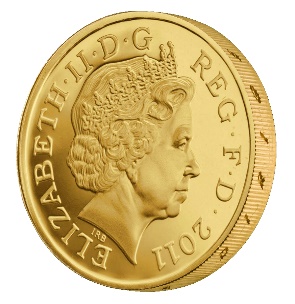 m0, m1
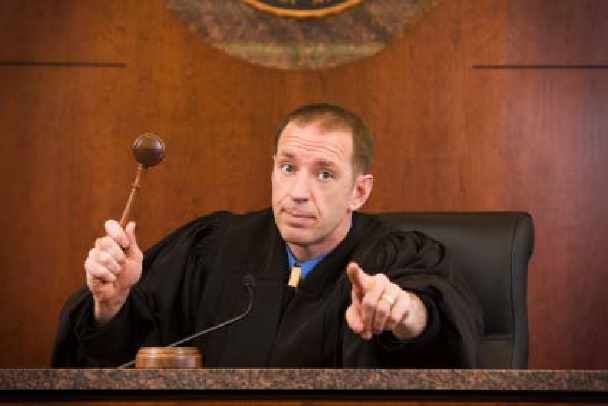 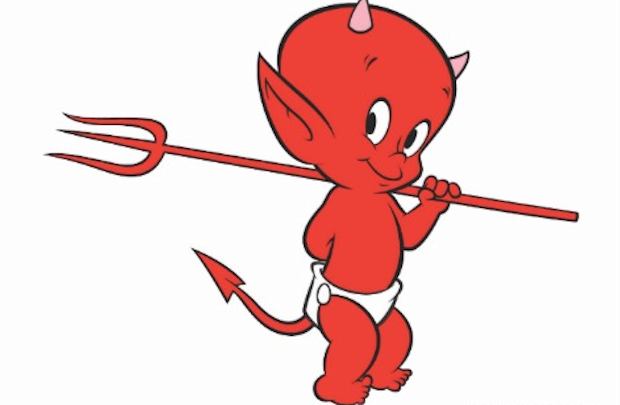 Random bit b
K = Gen(.)
c = EncK(mb)
c
b’
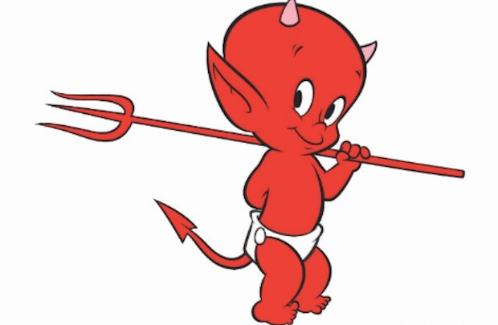 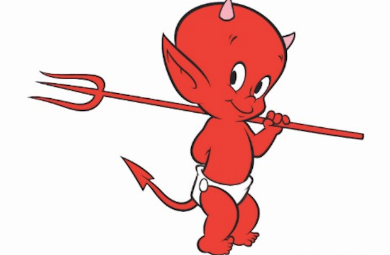 5
A Simple Observation
6
Example
7
Multiple Message Eavesdropping
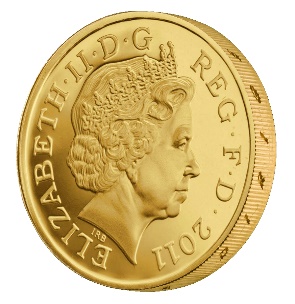 (0ℓ(𝑛), 0ℓ(𝑛)), (0ℓ(𝑛), 1ℓ(𝑛))
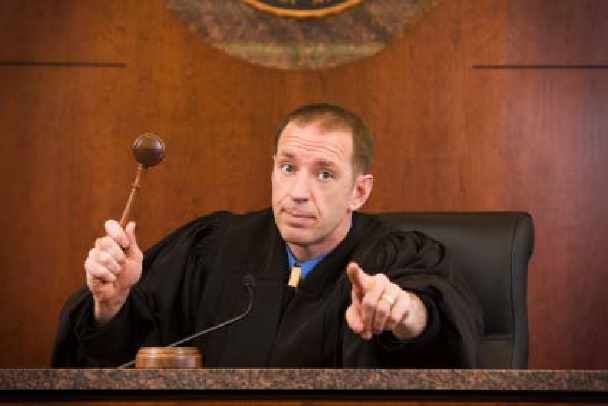 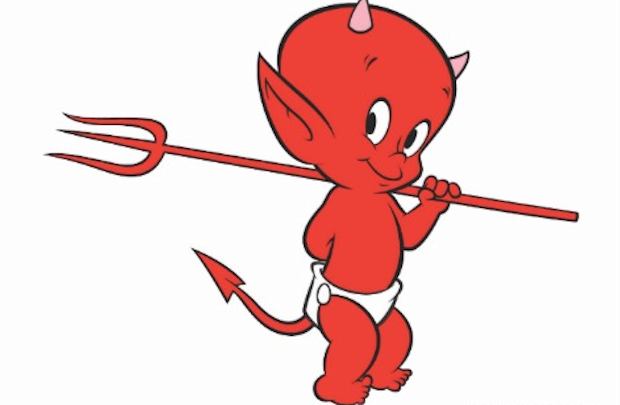 Random bit b
s = Gen(.)
ci = EncK(mb,i)
b’
b’ = 1     if c1=c2
      0      otherwise
8
Did We Cheat?
9
Did We Cheat?
Option 1: Weaken the security definition so that attacker cannot request two encryptions of the same message.
Undesirable! 
Example: Dataset in which many people have the last name “Smith”
We will actually want to strengthen the definition later…

Option 2: Consider randomized encryption algorithms
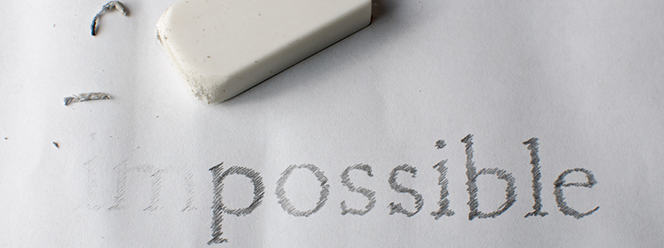 10
Chosen-Plaintext Attacks
Model ability of adversary to control or influence what the honest parties encrypt.

During World War 2 the British placed mines at specific locations, knowing that the Germans, upon finding the mines, would encrypt the location and send them back to headquarters. The encrypted messages helped cryptanalysts at Bletchley Park to break the German encryption scheme.
11
[Speaker Notes: Batle of Midway. In May 1942, US Navy cryptanal]
Chosen-Plaintext Attacks
Model ability of adversary to control or influence what the honest parties encrypt.

Battle of Midway (WWII). US Navy cryptanalysts intercept and encrypted message which they are able to partially decode (May 1942).
The message stated that the Japanese were planning an attack on AF?
Cryptanalysts could not decode ciphertext fragment AF.
Best Guess: AF = “Midway Island.”
12
[Speaker Notes: Batle of Midway. In May 1942, US Navy cryptanal]
Battle of Midway (WWII).
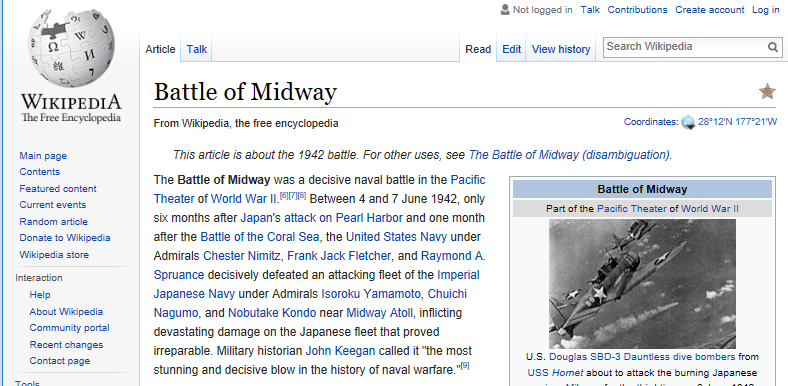 US Navy cryptanalysts intercept and encrypted message which they are able to partially decode (May 1942).
Message stated that the Japanese were planning a surpise attack on “AF”
Cryptanalysts could not decode ciphertext fragment AF.
Best Guess: AF = “Midway Island.”
Washington believed Midway couldn’t possibly be the target.
Cryptanalysts then told forces at Midway to send a fake message “freshwater supplies low”
The Japanese intercepted and transmitted an encrypted message stating that “AF is low on water.”
13
[Speaker Notes: Batle of Midway. In May 1942, US Navy cryptanal]
Battle of Midway (WWII).
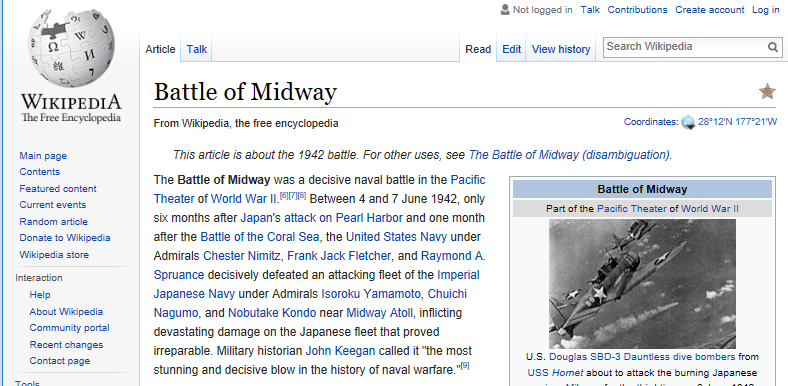 US Navy cryptanalysts intercept and encrypted message which they are able to partially decode (May 1942).
Message stated that the Japanese were planning a surpise attack on “AF”
Cryptanalysts could not decode ciphertext fragment AF.
Best Guess: AF = “Midway Island.”
Washington believed Midway couldn’t possibly be the target.
Cryptanalysts then told forces at Midway to send a fake message “freshwater supplies low”
The Japanese intercepted and transmitted an encrypted message stating that “AF is low on water.”
14
Multiple Message Security and CPA-Attacks
Multiple Message Security  
Attacker must select all messages at the same time.
Significant Limitation!
In the WWII attacks cryptanalysts selected the message adaptively 
Selected message(s) to encrypt after observing target ciphertext
15
CPA-Security (Single Message)
m0,m1
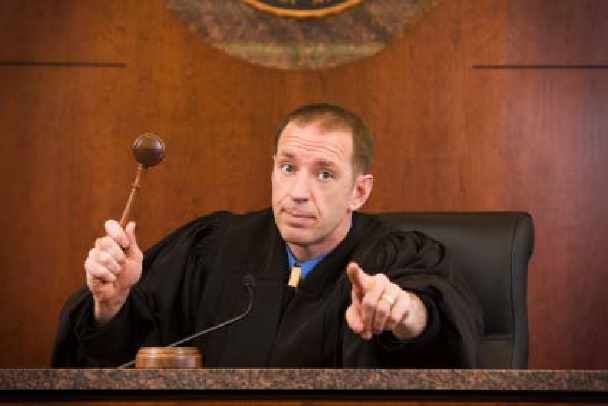 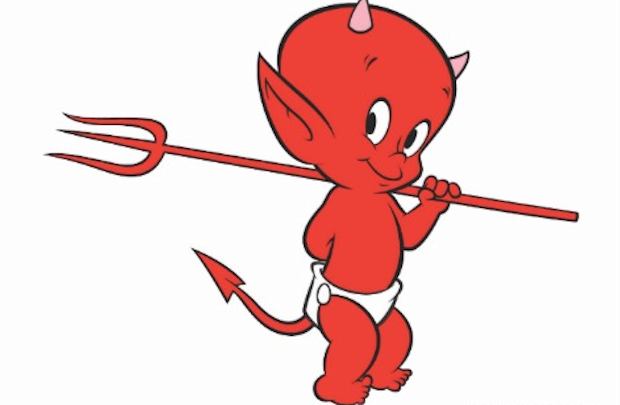 c = EncK(mb)
m2
c2 = EncK(m2)
m3
c3 = EncK(m3)
…
b’
Random bit b
K = Gen(.)
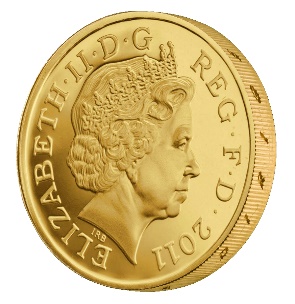 16
CPA-Security (Single Message)
m0,m1
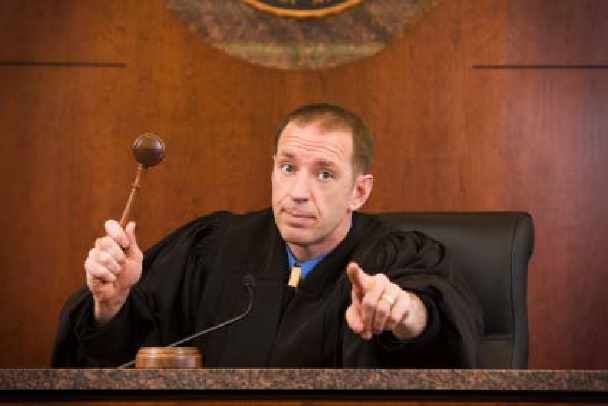 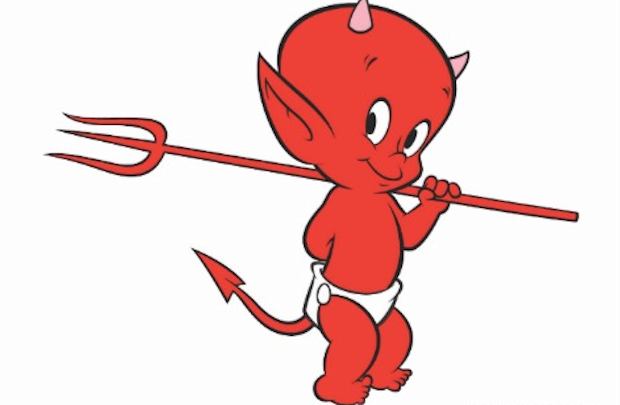 c = EncK(mb)
m2
c2 = EncK(m2)
m3
c3 = EncK(m3)
…
b’
Random bit b
K = Gen(.)
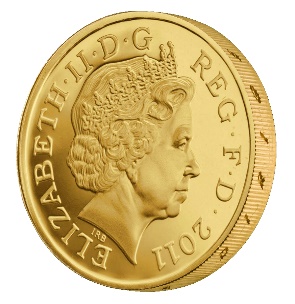 17
CPA-Security (Multiple Messages)
m0,1,m1,1
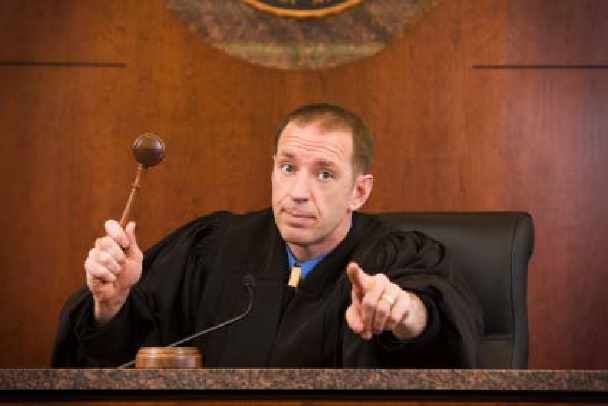 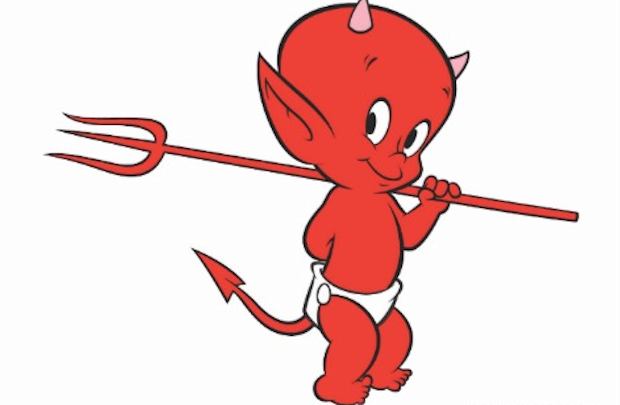 c1 = EncK(mb,1)
m0,2,m1,2
c2 = EncK(mb,2)
m0,3,m1,3
c3 = EncK(mb,3)
…
b’
Random bit b
K = Gen(.)
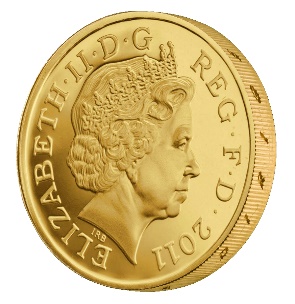 18
CPA-Security
19
CPA-Security
CPA-security vs Multiple Message Encryption
CPA-security is stronger guarantee
Attacker can select messages adaptively
CPA-security minimal security notion for a modern cryptosystem

Limitations of CPA-Security: Does not model and adversary who
Attempts to modify messages
Can get honest party to (partially) decrypt some messages
20
CPA-Security and Message Length
21
Security Reduction
Step 1: Assume for contraction that we have a PPT attacker A that breaks CPA-Security.
Step 2: Construct a PPT distinguisher D which breaks PRF security.
22
Next Class
Read Katz and Lindell 3.5-3.6.1
Constructing CPA-Security with Pseudorandom Functions
23